RSPT 2335
Module A
AIRWAY MANAGEMENT

Part 2a
Tracheal Airways
Parts of Module AAIRWAY MANAGEMENT
Part 1 – Pharyngeal, Laryngeal & Esophageal Airways
Part 2 – Tracheal Airways
Part 3 – Airway Clearance
Part 4 - Advanced Airways 
Part 5 - Airway Complications & Emergencies
OBJECTIVES
At the end of this module, the student should be able to do the following regarding tracheal airways…
identify airways, components and accessories
list indications, contraindications, hazards & complications, advantages and disadvantages 
prepare, insert, place and secure
airway maintenance including cleaning, securing and cuff pressures. 
airway removal
use speaking devices & buttons.
educate a patient going home with an airway.
RESOURCES
AARC-Clinical Practice Guidelines:
“These AARC’s guidelines enhance respiratory practice and provide a framework for RT protocols. “

Endotracheal Suctioning of Mechanically Ventilated Patients with Artificial Airways (revised 2010)
Nasotracheal Suctioning
Management of Airway Emergencies
Removal of the Endotracheal Tube (revised 2007)
Bronchoscopy Assisting
RESOURCES
Other Guidelines:

ASA - Practice Guidelines for Management of the Difficult Airway
Major Topics
Oral Intubation Verification & Stabilization
Nasal Intubation
Ventilator Associated Pneumonia 
Alternative Airways & Accessories
Exchanges & Extubation
Tracheostomy Airway Insertion & Changes
Humidity & Oxygenation
Laryngectomy 
Communication Devices
Decannulation
Home care
Oral Intubation Verification & Stabilization
Oral Intubation
Uncomplicated Endotracheal Intubation
		Review & Practice on your own
Confirming Placement
Securing
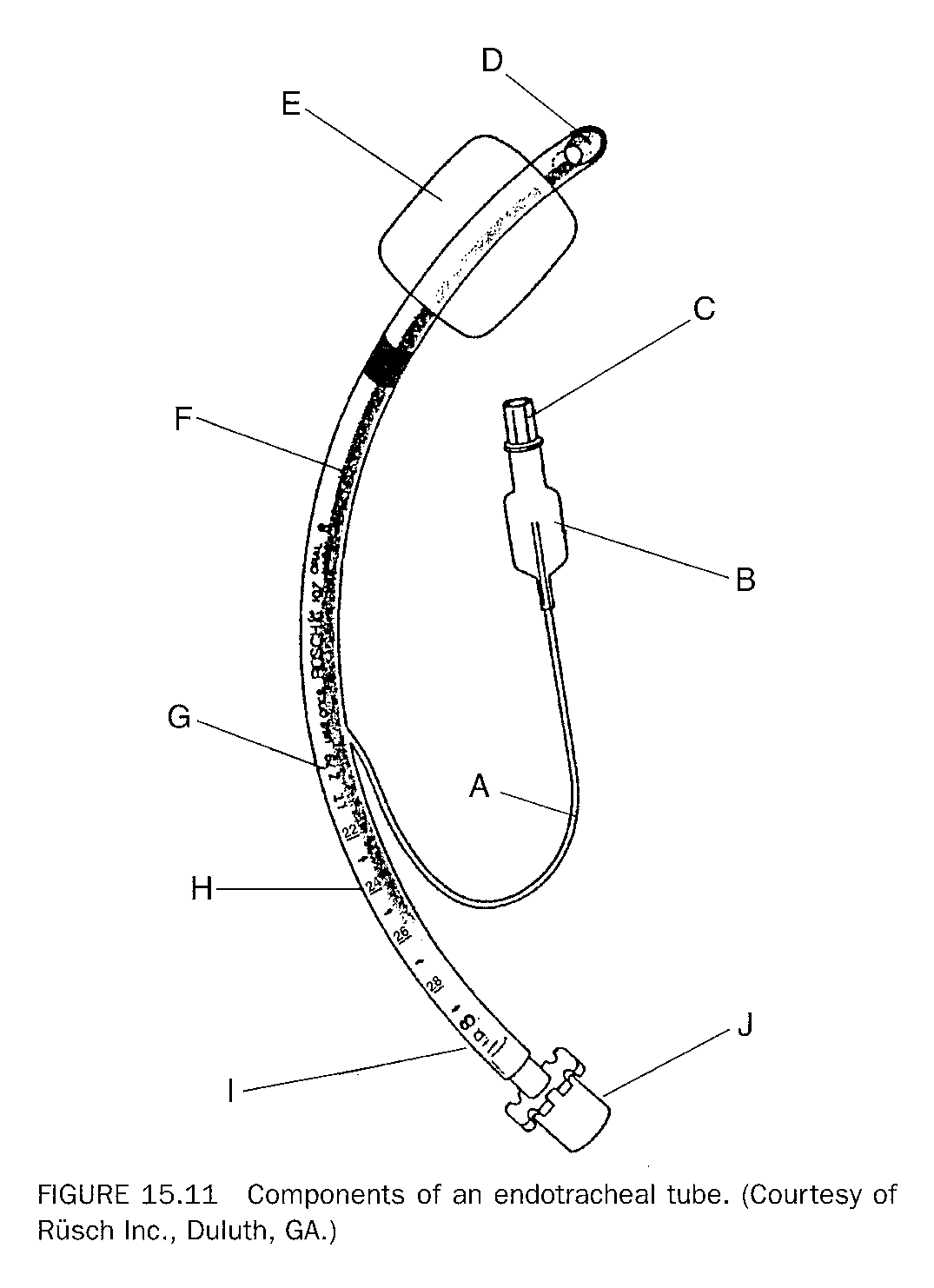 Lab Chapter 22.1.2
Page 351
Identification of the Components of an endotracheal tube
Endotracheal Airways
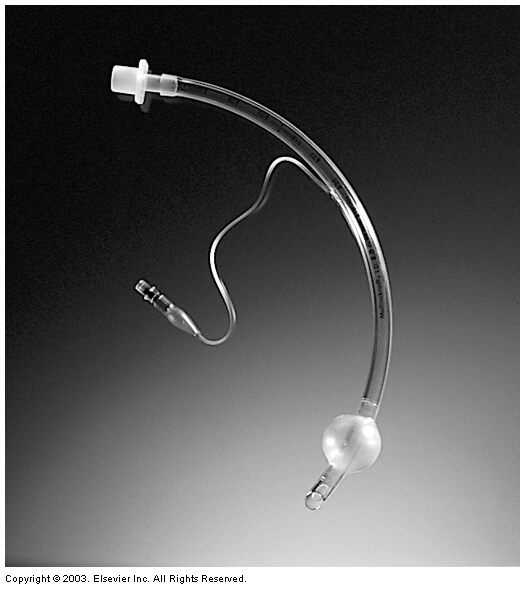 Oral endotracheal tubes

Nasal endotracheal tubes
Confirming Placement in the Trachea and Depth
During intubation
Depth markings
Physical Assessment
Bedside Tools
Radiography
Confirming Placement
During intubation:

Observe cuff passing through the cords 2 - 3 cm or 1 – 2 inches and then stop.
Confirming Placement
Physical Assessment 
Palpate for symmetrical chest movement
Visualize 
symmetrical chest movement
condensate inside the ET tube corresponding to exhalation
Auscultate 
bilateral breath sounds (upper & middle)
epigastrium to verify there are no ventilation sounds
Observe clinical improvement in color, heart rate, pulse oximetry
Confirming Placement
Use Tools

Pass a suction catheter 
Should meet resistance 
May stimulate cough
Esophageal detector devices (> 1 yr. olds)  
Bulb - Squeeze bulb and if re-inflation occurs then ETT is in trachea
Syringe - Draw back on syringe and if re-inflation occurs then ETT is in trachea
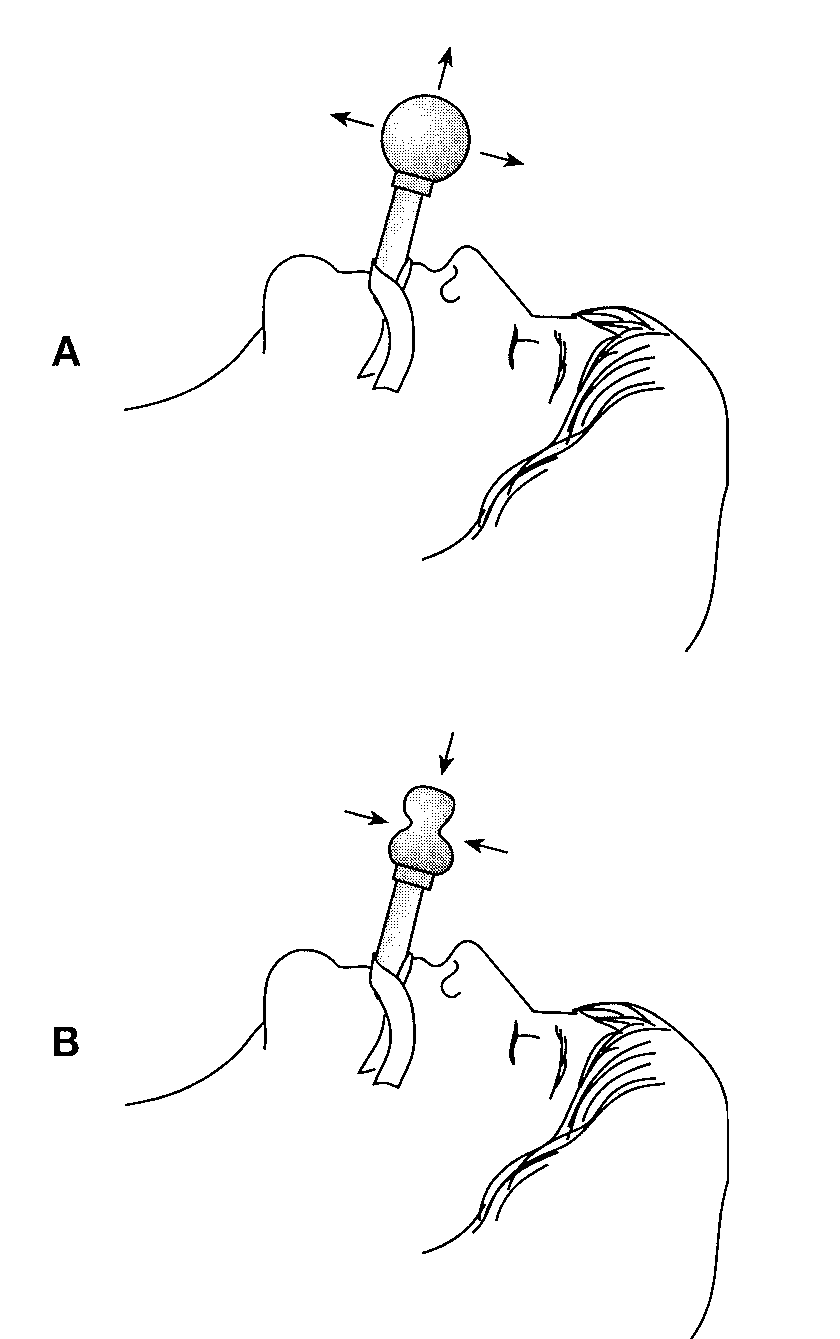 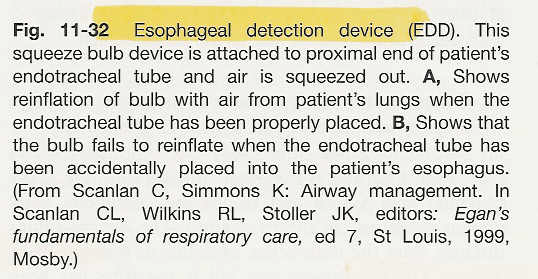 Confirming Placement
Tools for confirming placement in trachea

CO2 detectors - requires metabolism at the tissues, blood flow to the lungs and ventilation of the lungs to display CO2
Capnograph - displays CO2 in mm Hg and gives waveform.
Colorimetric - shows color change (purple/blue to yellow) in presence of CO2
small & inexpensive with two sizes available
readily available & easy to use
fast acting (after 6 breaths) 
disposable (after approx. 2 hours)
sensitive to H2O
Confirming Placement
A disposable colorimetric CO2 detector
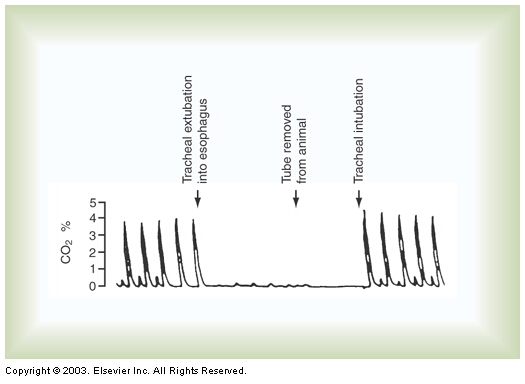 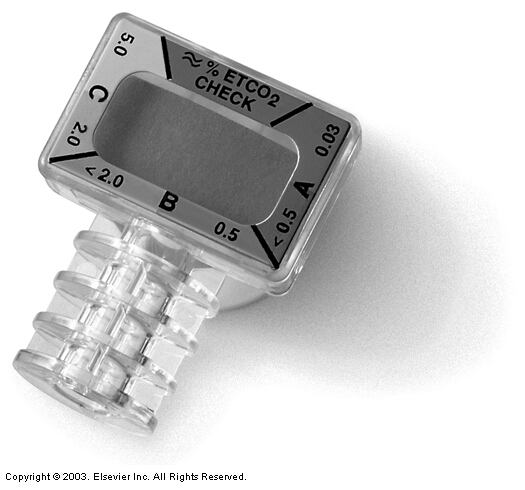 Capnogram tracing showing changes in expired percent CO2
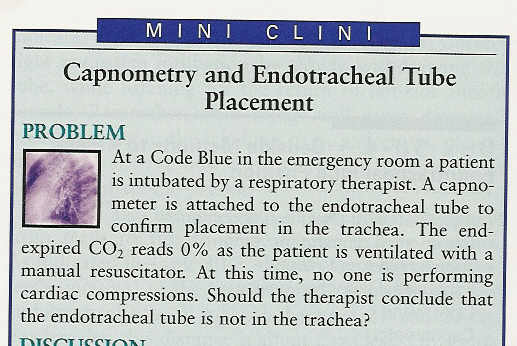 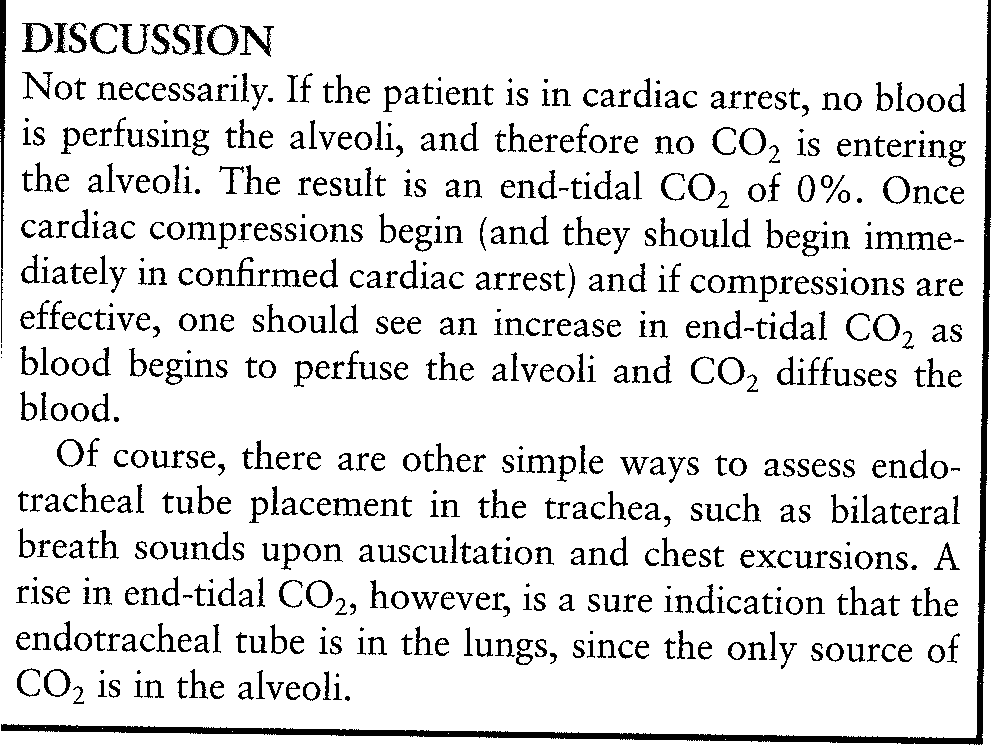 Confirming Placement
Tools for confirming placement in trachea

Lighted wand - Insert down ETT after intubation an if it illuminates neck , the tube has been placed in trachea.
Bronchoscopic visualization of carina or tracheal rings through the tube.
Confirming Placement
Radiography for confirming placement

Chest radiograph - most reliable technique but takes the longest to obtain
Radiopaque line on ETT can be visualized easily
Lateral for tracheal placement
Confirming Depth
Radiography for confirming depth

Chest radiograph - most reliable technique but takes the longest to obtain
Radiopaque line on ETT can be visualized easily
AP or PA for depth
Critical Thinking Question 22-4
Describe in specific radiologic terms the proper location of an endotracheal tube.

Answer:   Tube tip should be…
		1.  2 -3 cm or 1 inch below the cords
		2.  2 - 7 cm above the carina at T2 - T4  (2 - 3 in.)
		3.  At the level of the aortic knob/notch
		4.  Mid-trachea
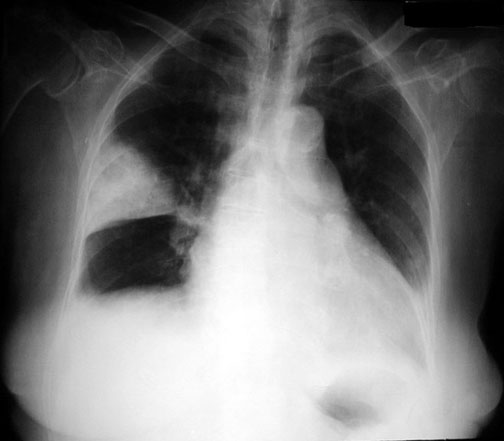 ET Level
Carina Level
Depth:
ORAL ETT 
Tip to lip in cm
NASAL ETT 
Tip to nare in cm
MALE
21 – 23
22 – 24
(Pilbeam)
23 - 25
FEMALE
19 – 21
20 – 22
(Pilbeam)
21 - 23
Confirming DEPTH not placement
Marking of depth on tube
Securing & Retaping
Securing the Airway
Do not let go of the ETT !!!!!!!!

Carefully remove laryngoscope
Carefully remove stylet
Inflate cuff with enough air (approx. 5 mL) to get gentle pressure in pilot balloon
Ventilate and oxygenate the patient 
Secure per hospital protocol
Securing the Airway
Keep head in neutral position (especially infants)
Head flexing moves tube down as much as 3 cm
Head extension raises tube out as much as 5 cm
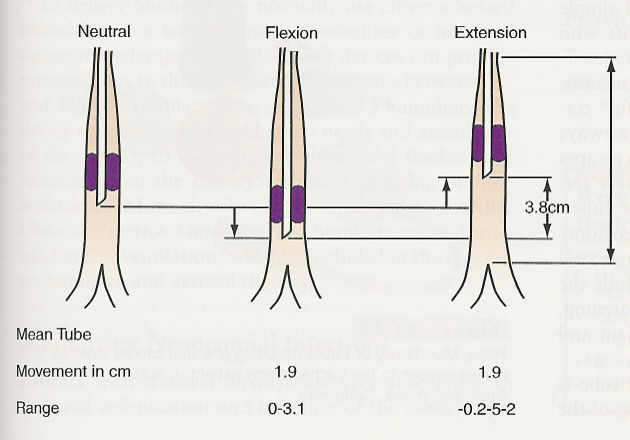 Securing the Airway
Secure tube with: 

Non-porous, water-proof tape
Elastoplast
Umbilical tape
Pre-fabricated harness devices
Anchor Fast
Dale ET tube holder
SecureEast ET Holder


Do not tape gastric tube to tracheal airway!
Securing the Airway
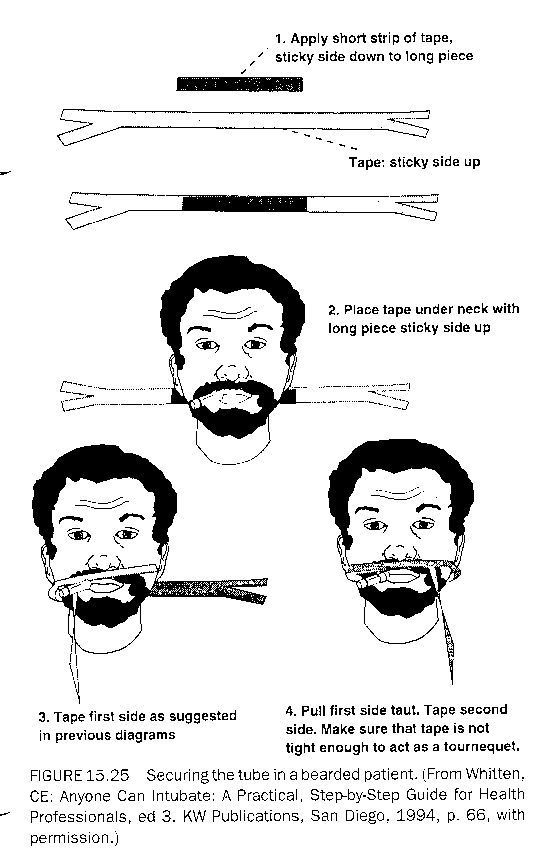 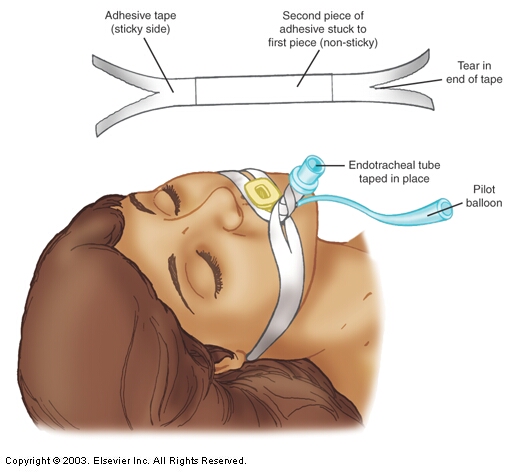 Do not use oral airway as            a bite block
Securing the Airway
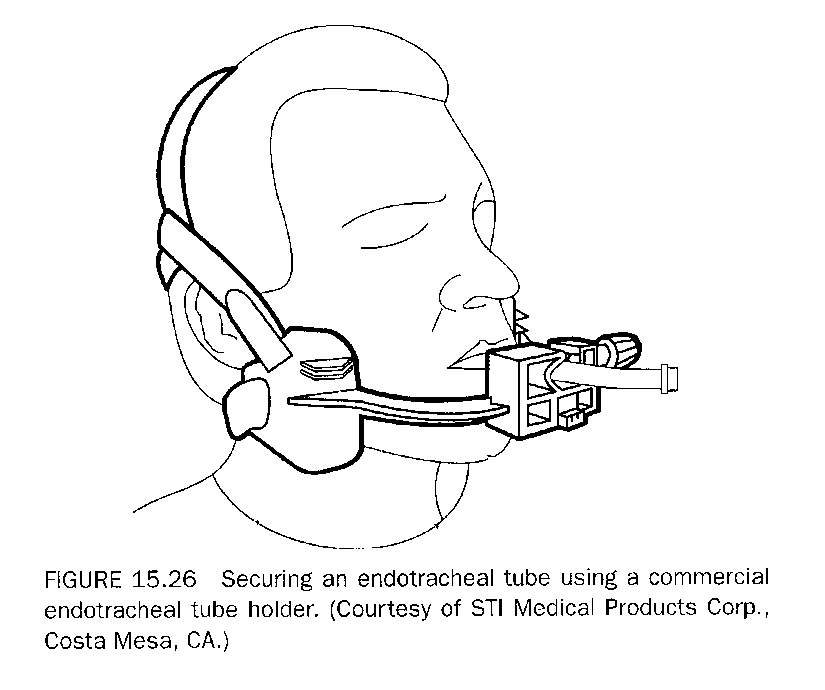 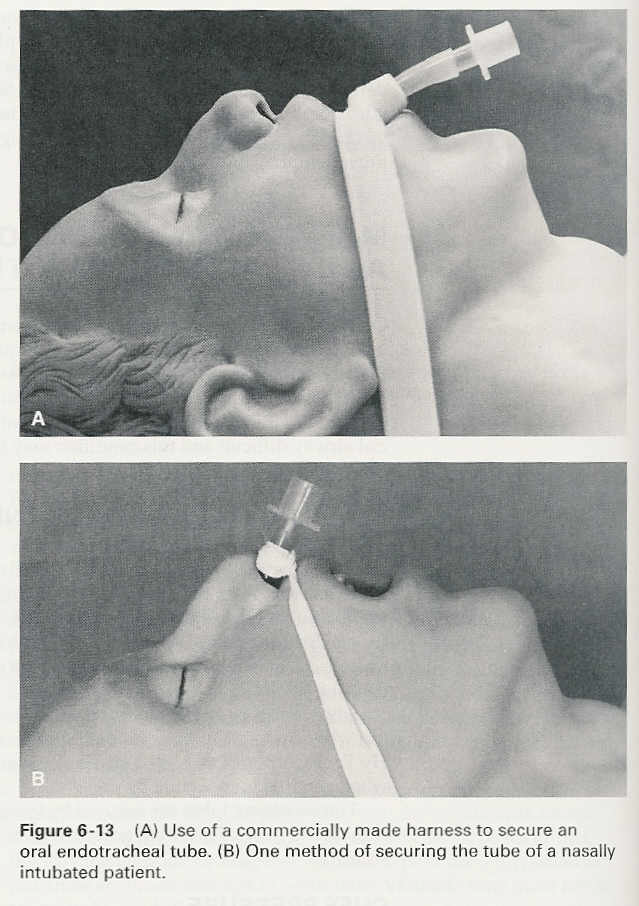 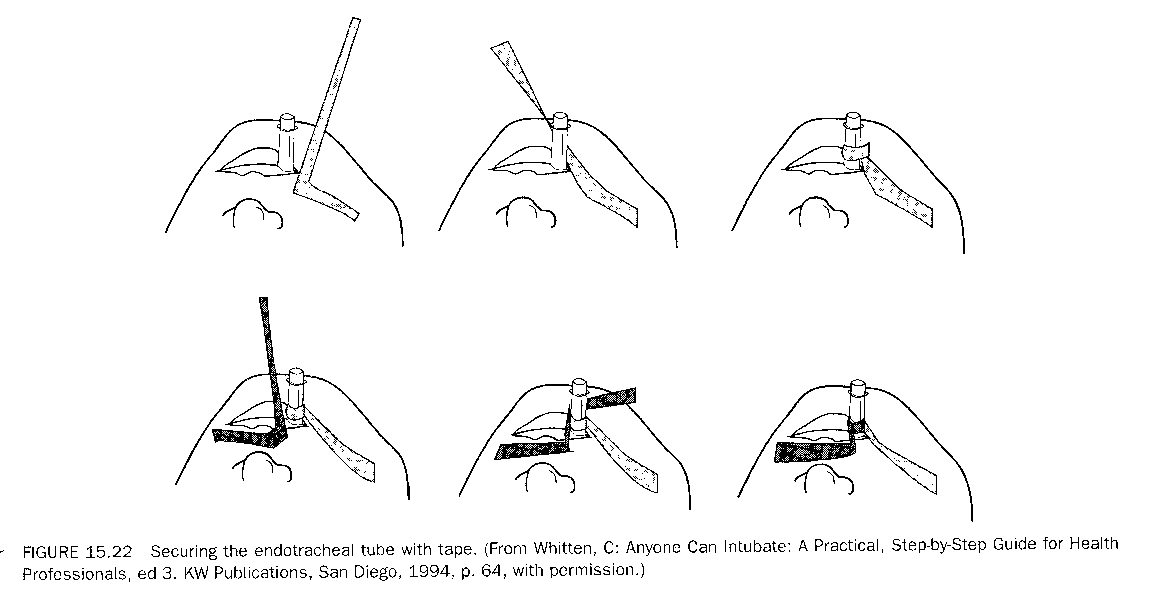 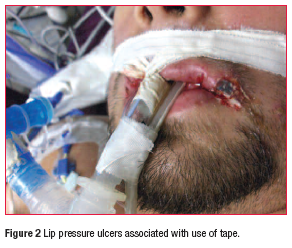 Securing the Airway
Anchor Fast
http://www.hollister.com/us/tube/learning/popup_video.asp?video=AnchorFast
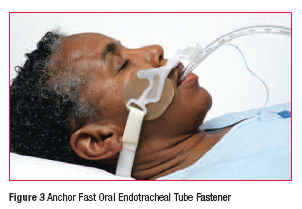 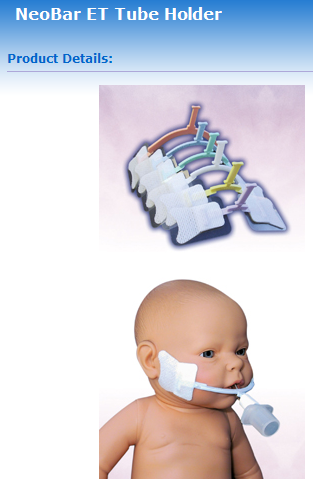 Securing the Airway
http://www.neotechproducts.com/products/neobar/ 

(Page down to bottom)
Securing the Airway
NEO-fit™ Neonatal Endotracheal Tube Grip
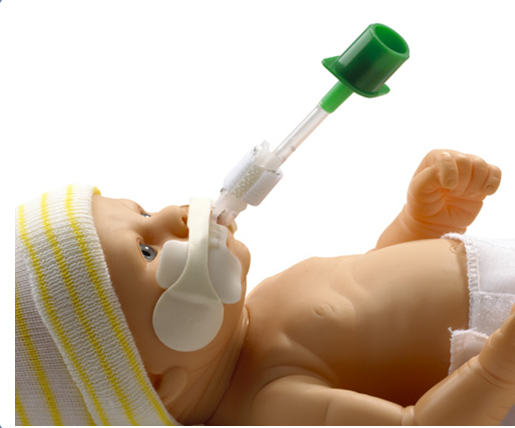 Retaping
Prepare equipment for retaping: 
new tape
shaver
wet and dry wash cloth
suction kit and yankauer catheter
tincture of benzoine

Do not let go of the ETT !!!!!!!!
Retaping
Remove old tape and do not remove hand from ETT

Perform oral care

Wash face

Males may be shaved but use care not to cut pilot balloon

Apply tincture of benzoin on gauze then dab on face

Re-tape tube and verify correct depth
Lab Chapter 22.3
Do Exercise 22.3 – Securing an Endotracheal Tube
NOTE:  Do not use OPA as a bite block
Ventilator Associated Pneumonia (VAP)
Nosocomial Infections
Statistics:

Nearly 2 million patients in U.S. hospitals get a healthcare-associated infection (HAI) each year. (5% – 10% of all admissions)

40% of these infections are respiratory infections

86% of these respiratory infections are linked to mechanical ventilation/tracheal airways and are called Ventilator Associated Pneumonia (VAP) 

VAP is second most common nosocomial infection in US
Nosocomial Infections
“Aspiration of oral and/or gastric secretions is the primary route of bacteria entry into the lungs and is believe to be the primary factor in the 
development of VAP”
Ventilator Associated Pneumonia
Statistics:

According to the AJCC,  Ventilator Associated Pneumonia occurs in up to 65% of ventilated critical care patients.

VAP is associated with increases in patient ICU time by up to 22 days

Each incident of VAP is estimated to increase cost by as much as $40,000
Ventilator Associated Pneumonia
Statistics:

About 90,000+ will die annually as a result of VAP

VAP may account for 60% of all deaths due to Healthcare-Associated Infections (HAI)

Mortality that is directly attributable to VAP is estimated to be as high as 27.1%
What can we do about VAP????1.  Read: Pilbeam Chapter 17: pages 294-3052.  Watch AARC Professor’s Rounds DVD:  Minimizing           VAP in 2011 – How Respiratory Therapists Can        Contribute3.  Take post DVD quiz
Strategies for VAP Prevention
1.  GENERAL STRATEGIES

Manage health care associated infection (HAI). as sentinel events

Educate healthcare providers

Conduct surveillance for VAP
Monitor for symptoms - sputum, breath sounds, chest radiograph, fever, WBC (>10% bands neutrophils)

Focus on prevention rather than treatment
Strategies for VAP Prevention
2.  Respiratory Therapy Strategies

Hand hygiene
Avoid intubation - use NPPV when possible
Orotracheal intubation preferred over nasotracheal
30 – 45 degree elevation of patient’s head
Avoid gastric over-distension
Strategies for VAP Prevention
Speed up extubation - decrease ventilator days with daily weaning assessment and weaning protocols
Weaning pathway (TDP)
Sedation “holiday”
Avoid unplanned extubation and reintubation
Maintain cuff pressure of at least 20 mm Hg (27 cm H2O)  or minimum occlusive volume/pressure
Use newer style cuffed ET tubes with subglottic suctioning
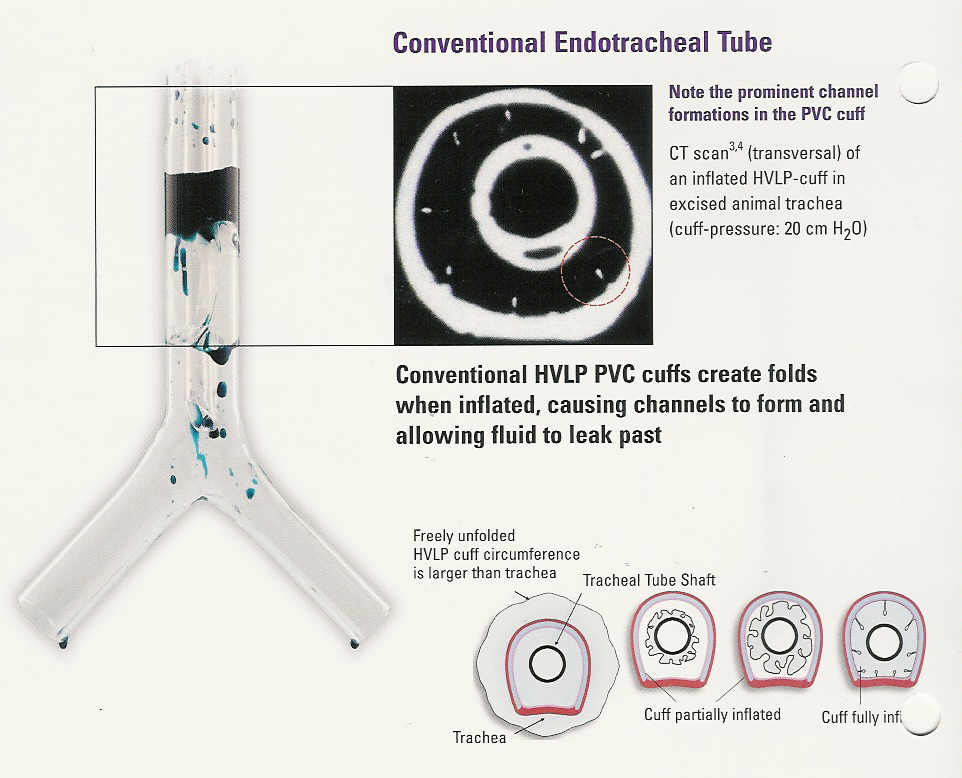 SealGuard Evac Endotracheal Tube
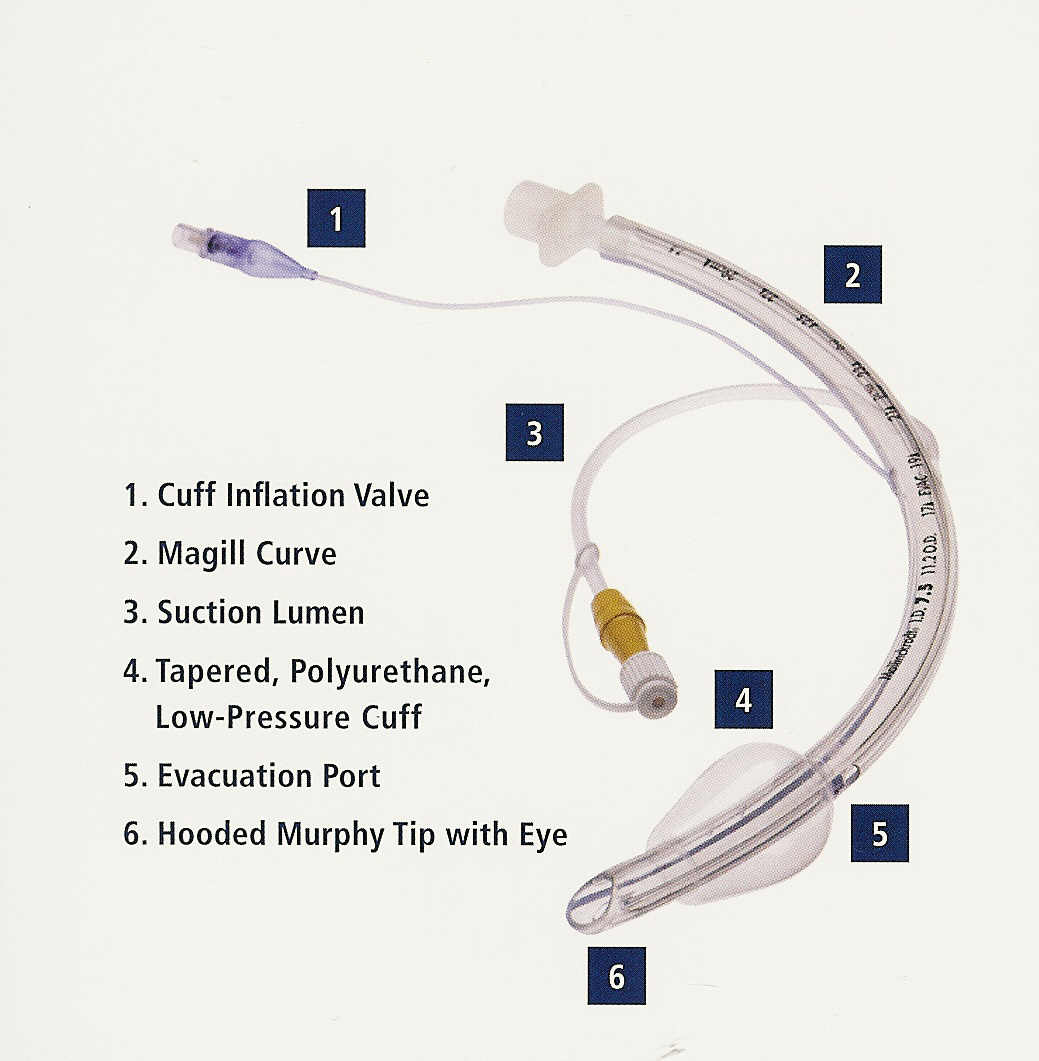 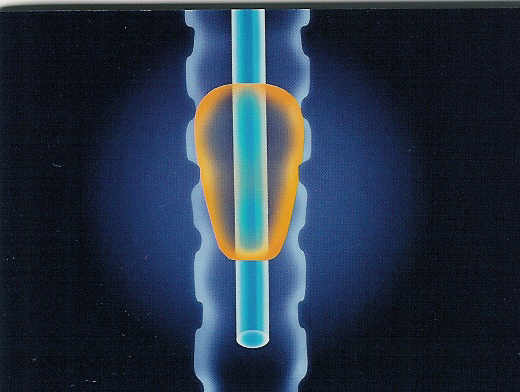 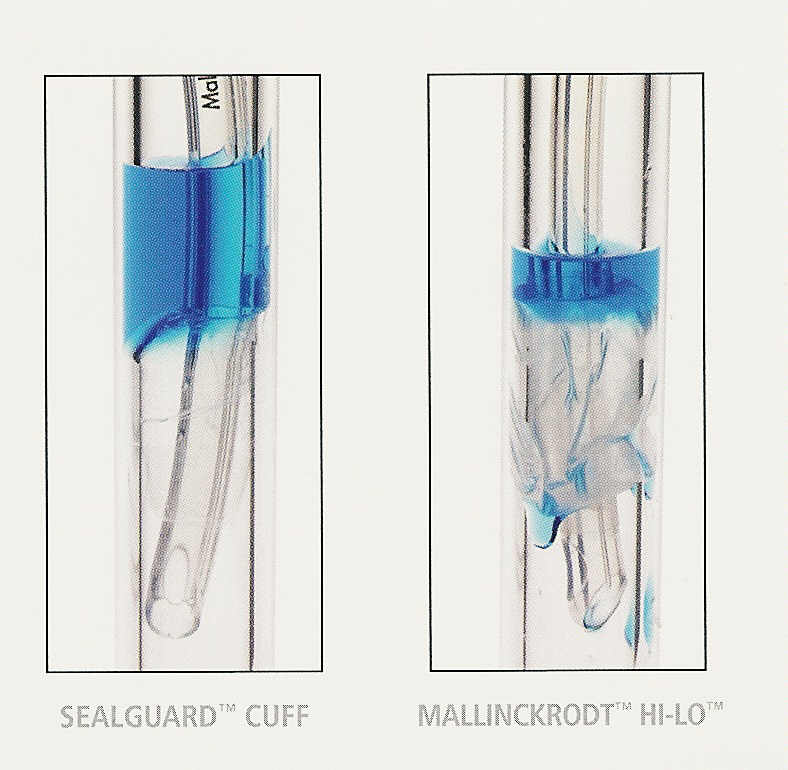 http://www.covidien.com/rms/products/endotracheal-airways/mallinckrodt-taperguard-evac-oral-endotracheal-tube#resources       (10:22)
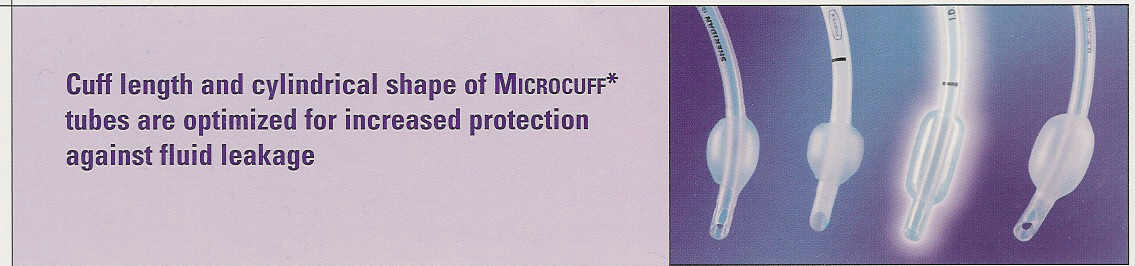 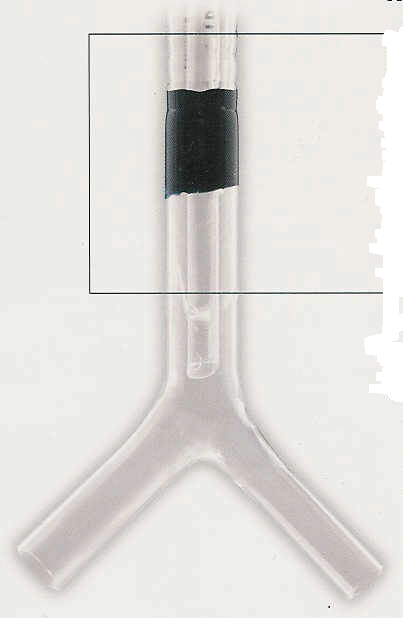 Fluid remains above the Kimberly-Clark Microcuff
Silver Coated Endotracheal Tubes
Research found that in the population with the silver-coated endotracheal tubes: 
VAP in all its forms was reduced by nearly 40 percent
highly resistant infections were less than half as likely to occur in those with the silver-coated tubes.

Used to reduce “Time to VAP” occurrence

Prevents bacterial colonization and biofilm formation on tube
Continuous Aspiration of Subglottic Secretion  (CASS)
Endotracheal tube with suction port above the cuff.

Facilitates the removal of pharyngeal secretions that accumulate above the cuff.

May help decrease the incidence of nosocomial pneumonia. (VAP)
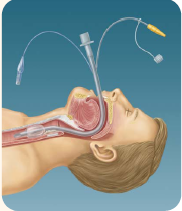 Continuous Aspiration of Subglottic Secretion  (CASS)
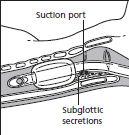 Processes:
Continuous suction -20 to -60 mm Hg
                 Or
Intermittent suction -100 to  -150 mm Hg

May inject manual air bolus into suction lumen to assure patency as needed.
Critical Thinking Question
Your male patient is intubated with a 7.0 mm orotracheal tube.  He is in ICU on a ventilator.  The low-exhaled-volume alarm is sounding, and he is phonating.  His respiratory rate is 32/min., the heart rate is 122/min., and the pulse oximeter is 89%.  You measure the cuff pressure to be 30 cmH2O, and the pilot tube and valve are intact.  
	
	What would be your recommendations to remedy this situation?
Cuff pressures (Pilbeam)
20 – 25 mm Hg or Torr  

27 - 34 cm H2O
Strategies for VAP Prevention
More Respiratory Therapy Strategies


Perform regular oral care with an antiseptic solution
Importance of Oral Care
Studies have shown some of the major risk factors for VAP include:

Bacterial colonization of the oral pharynx 
Aspiration of subglottic secretions
Colonization of dental plaque
Oral Care Procedure
Prepare equipment for oral care (no kits)

PPE (gloves, fluid shield)
lemon glycerin swabs or sponge swabs
 or tooth brush and tooth paste
½ strength mouthwash
basin
suction and yankauer catheter
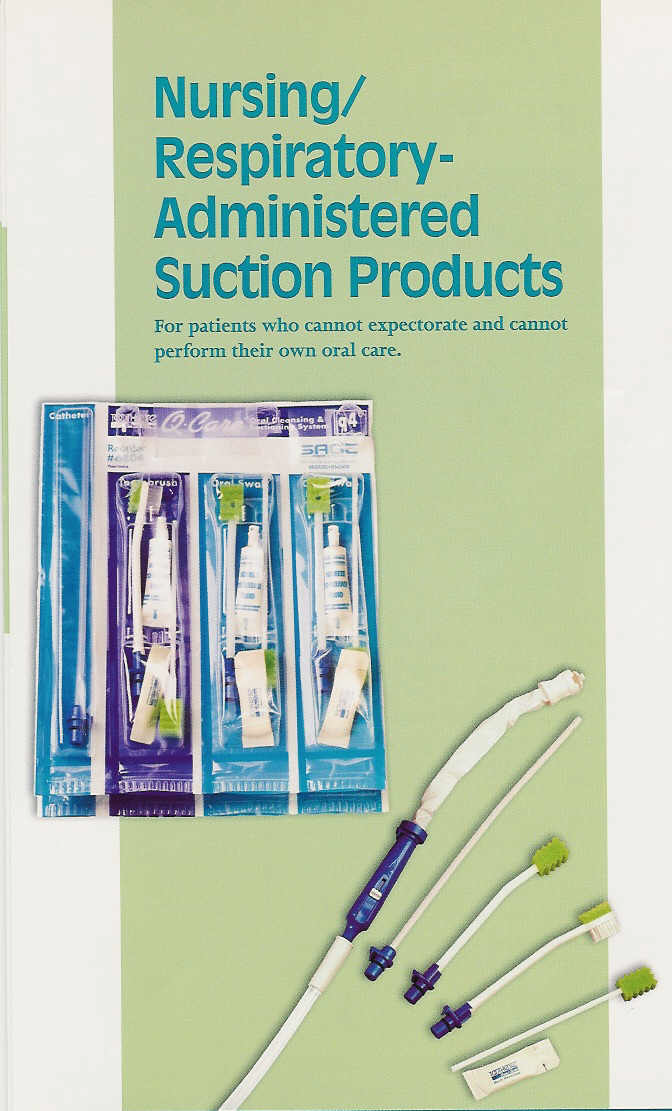 Many products now available include:
Suction tooth brush
Suction swab
Covered yankauer
Peroxide solutions
Oral rinse
Antiplaque solution
Mouthwash
Strategies for VAP Prevention
More Respiratory Therapy Strategies

MINIMIZE VENTILATOR EQUIPMENT CONTAMINATION

Minimal opening of the ventilator circuit
Sterile technique with suctioning &  closed suction systems
Remove condensate from ventilator circuits but keep circuit closed during removal
Filter gases (inspiratory & expiratory)
http://www.youtube.com/covidienplc#p/a/u/2/ZmVmm2viFOs
Why should we use filters?
Why shouldn’t we break the circuit?
Strategies for VAP Prevention
More Respiratory Therapy Strategies


MINIMIZE VENTILATOR EQUIPMENT CONTAMINATION

Use sterile water to rinse reusable equipment
HME use if not contraindicated and change HMEs Q 48 hours unless visibly soiled or malfunctioning
Change circuits only when soiled or malfunctioning
Disinfect and store equipment properly
Strategies for VAP Prevention
3. Other Strategies
					
REDUCE DIGESTIVE TRACT COLONIZATION

NG tube placement

Feed Patient:  Parenteral nutrition or Duodenum feedings (J tube or Dobhoff)
Strategies for VAP Prevention
3. Other Strategies

Deep vein thrombosis prophylaxis (DVT)
Avoid acid-suppressive therapy when not indicated for stress ulcers or gastritis
If indicated – use stress bleeding prophylaxis (gastric H2 blockers or sucralfate) 
Tight glycemic control
Lab Chapter 24
Oral Care Videos:
http://www.sageproducts.com/products/oral-hygiene/video.cfm?name=RXThumbPort 

http://www.kchealthcare.com/products/respiratory-health/kimvent-oral-care-solutions.aspx 

http://www.intersurgical.com/products/critical-care/oral-care#videos 

Do Exercise 24.2 
Re-securing and Repositioning of an Endotracheal Tube
Practice Oral Care procedure
Alternative Airways and Accessories
Hi-Lo™ Endotracheal Tube with Lanz™ Pressure Regulating Valve
Lanz™ valve automatically maintains intra-cuff pressure to approximately 30 cm H2O. 

Lanz™ valve reduces the need for manual cuff pressure monitoring.
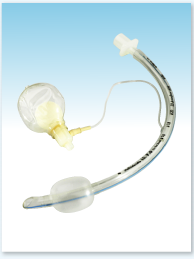 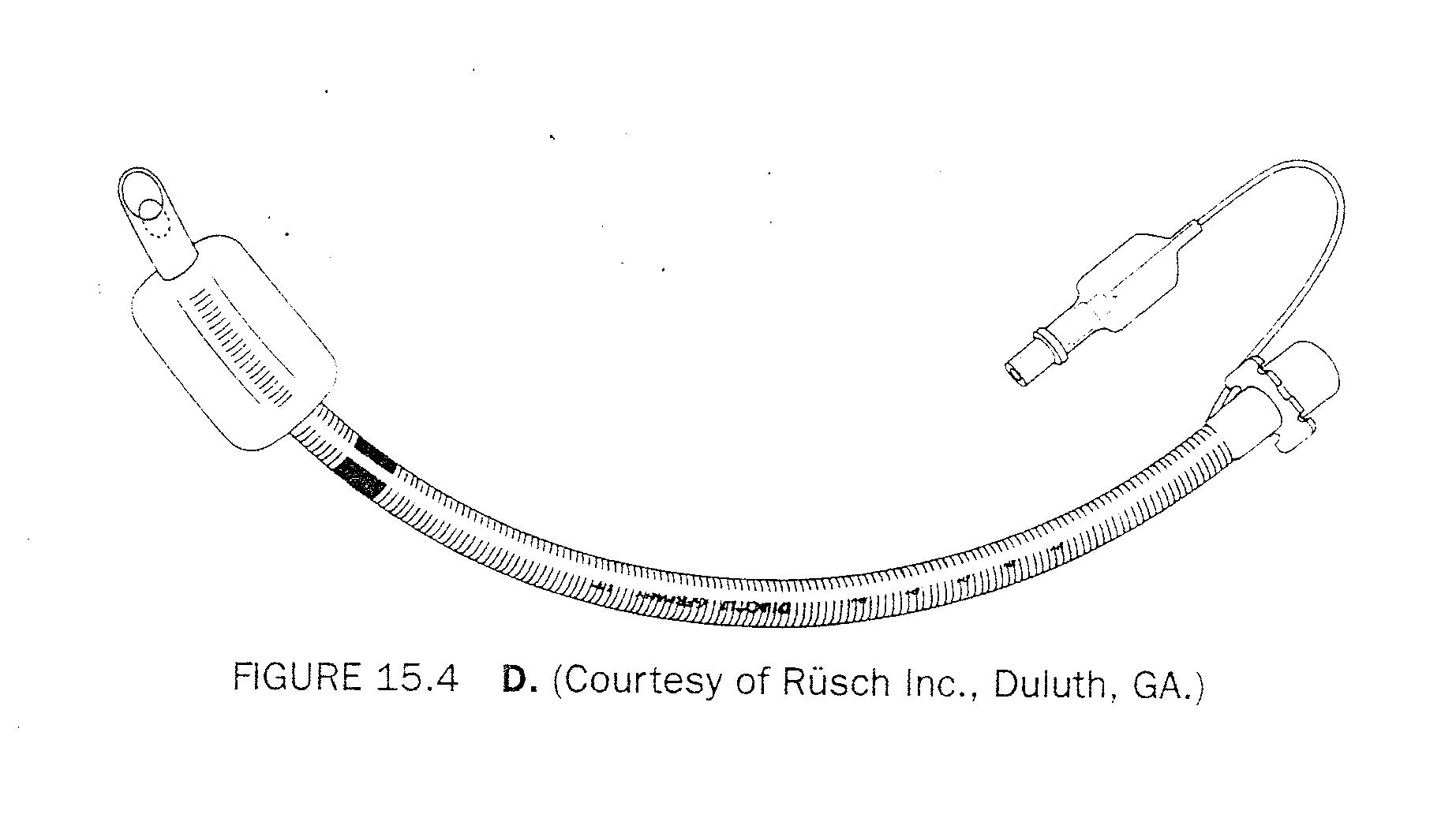 Spiral Steel Reinforcing Wire
Anode or (Deane) tube has spiral steel reinforcing wire which prevents kinking when the tube must be bent out of the way of a surgical field
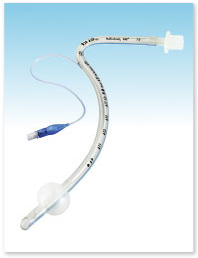 Nasal RAE™ Endotracheal Tube

Preformed curve removes circuit from surgical field.
Unique design helps protect against kinks and disconnects.

Indications For Usage 
Oral Surgery
Maxillofacial surgery
Emergency Medicine Tube (MET)
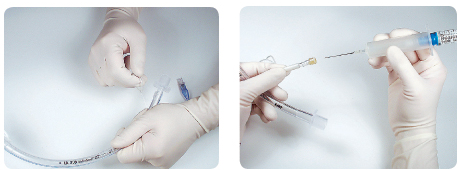 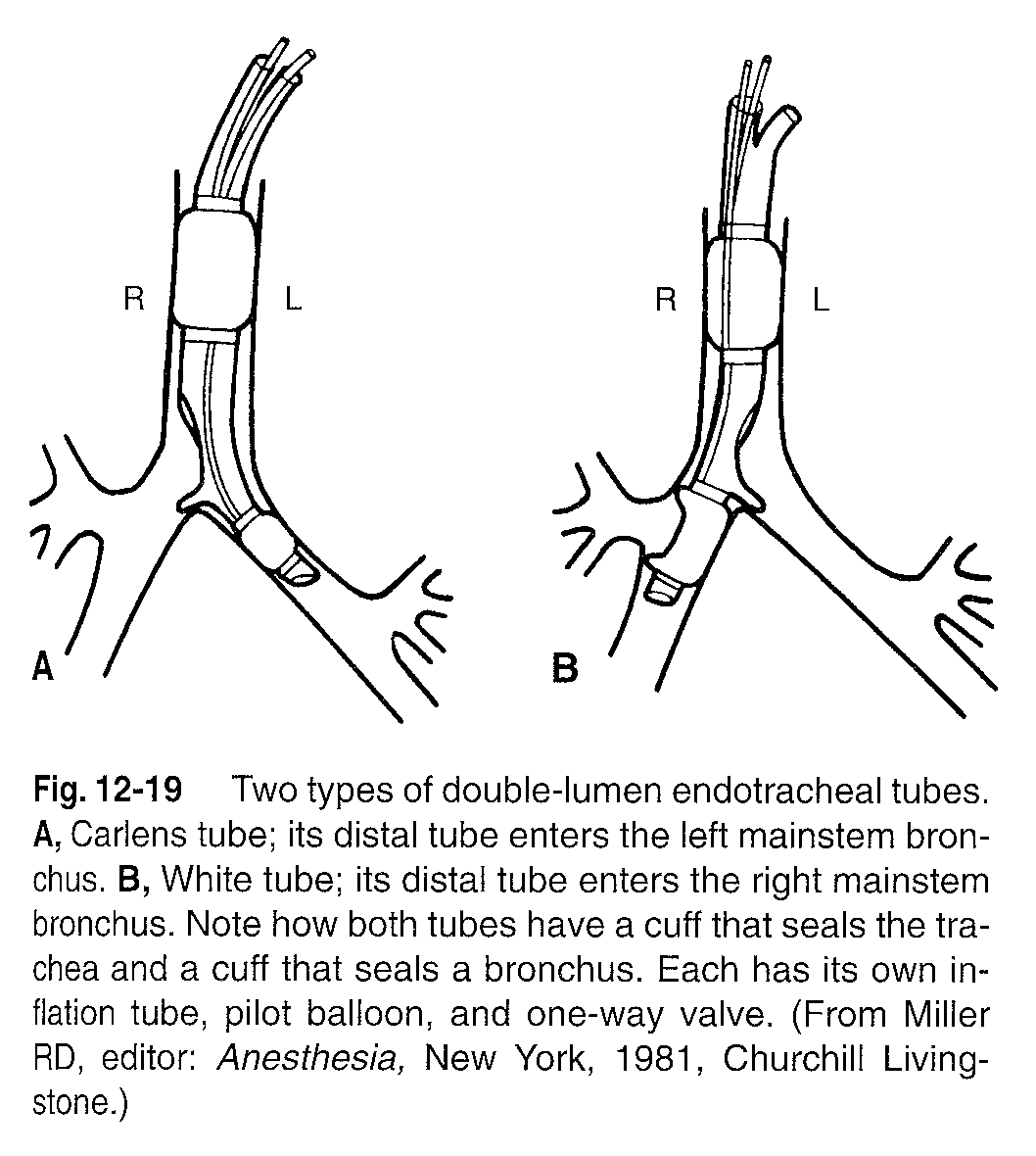 Double Lumen Endobronchial Tube
Infant & Pediatric Endotracheal Tubes
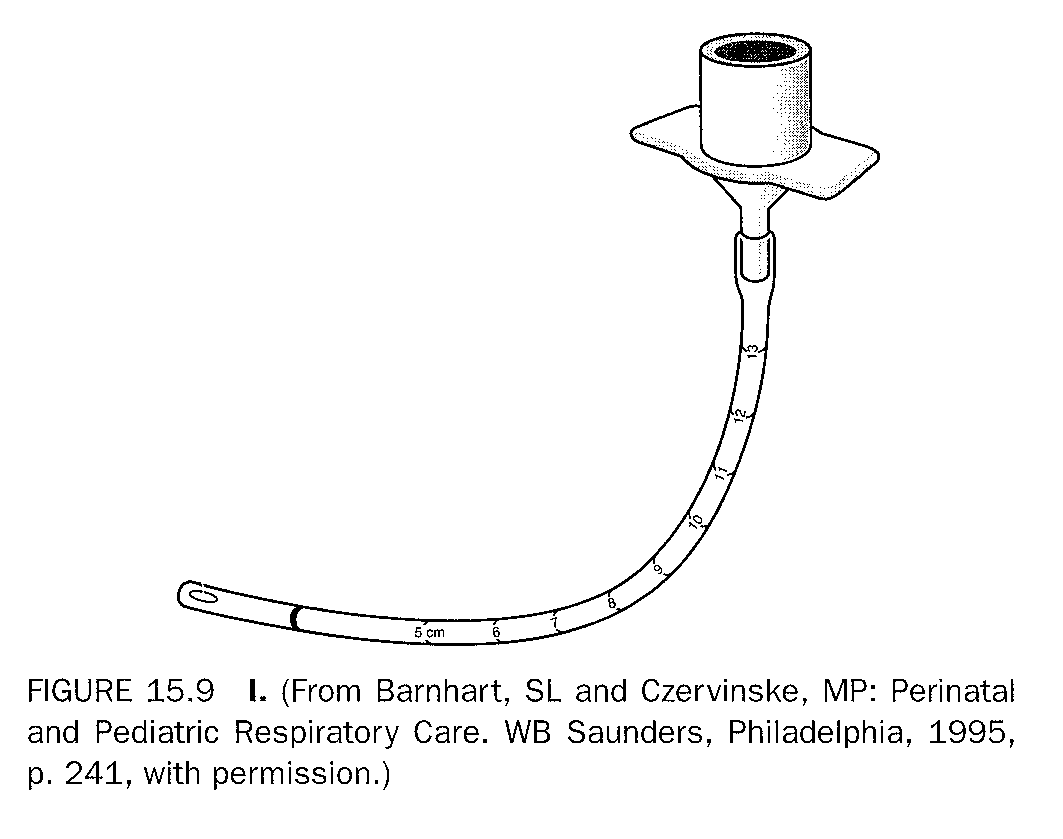 May be uncuffed up to 
size 5.5 – 6 mm ID 
or 
4 – 6 yrs. old
Cuffless endotracheal tube
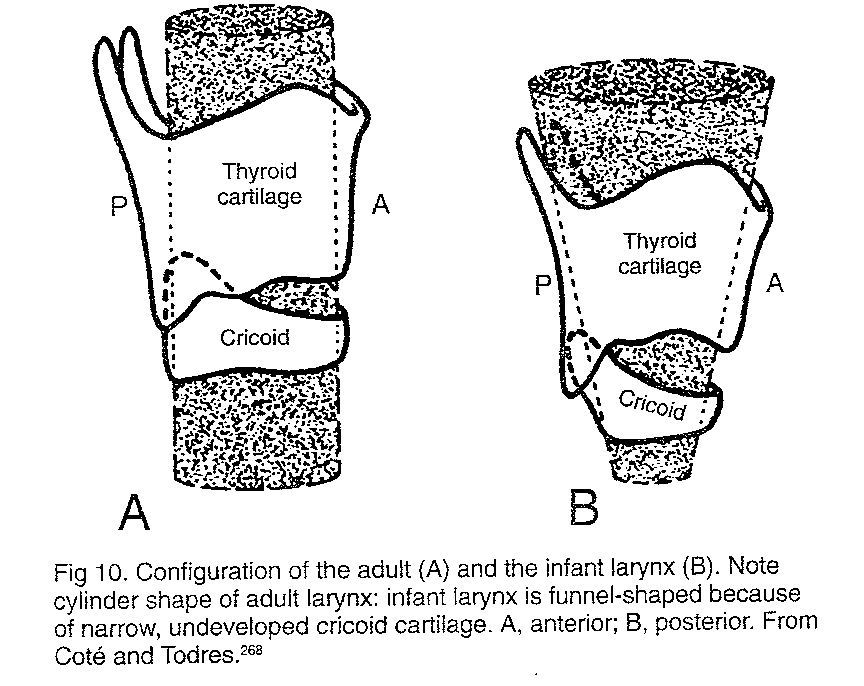 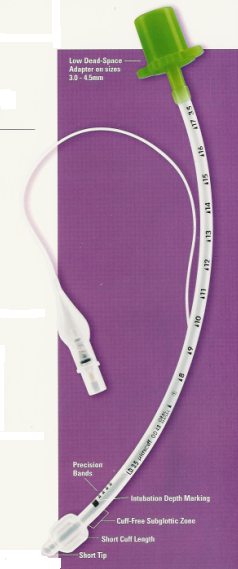 Pediatric Cuffed ET Tubes
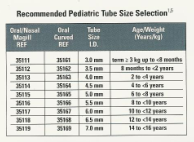 Infant & Pediatric Endotracheal Tubes
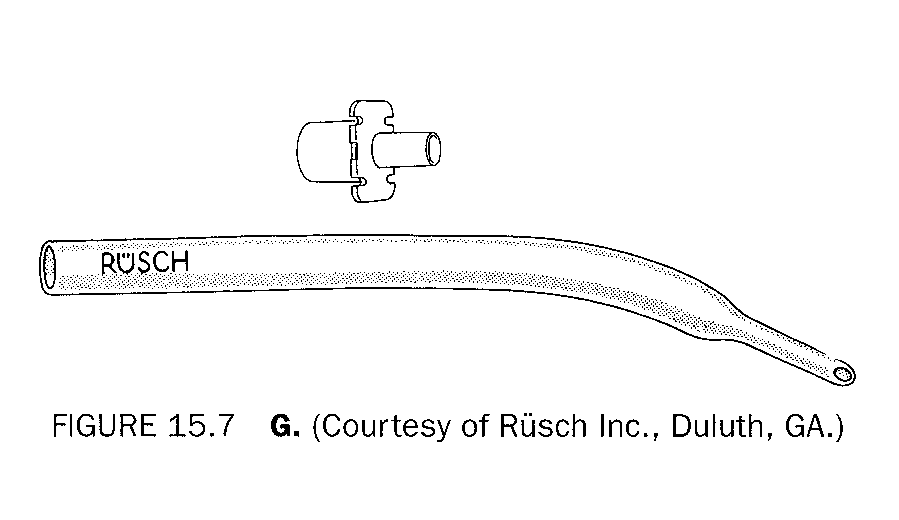 Cole – tapered airway
Not in use any more
Pediatric ET Size Calculations
8 & older:
 Size of ET tube (ID) = age in yrs - (age/4)     (8 yr:  8-2=6)
					
					OR

  Size of ET tube (ID) = 16 + age in yrs      (8 yr:   24/4=6)
				               4
2 years and older:  
Age 2 years uses 5.0 mm and for every two years thereafter up to 14 years add 0.5 mm       
					(8 yr = 5 + 1.5 = 6.5)
Pediatric ET Depth Calculations
1.  Pediatric ET Depth = 12 + (age/2)

			OR

2.  Infant ET tube depth use “Rule of Seven”

		1 kg = depth of 7cm @ lip
		2 kg = depth of 8cm @ lip 
		3 kg = depth of 9cm @ lip
		4 kg = depth of 10cm @ lip
Use the Chart
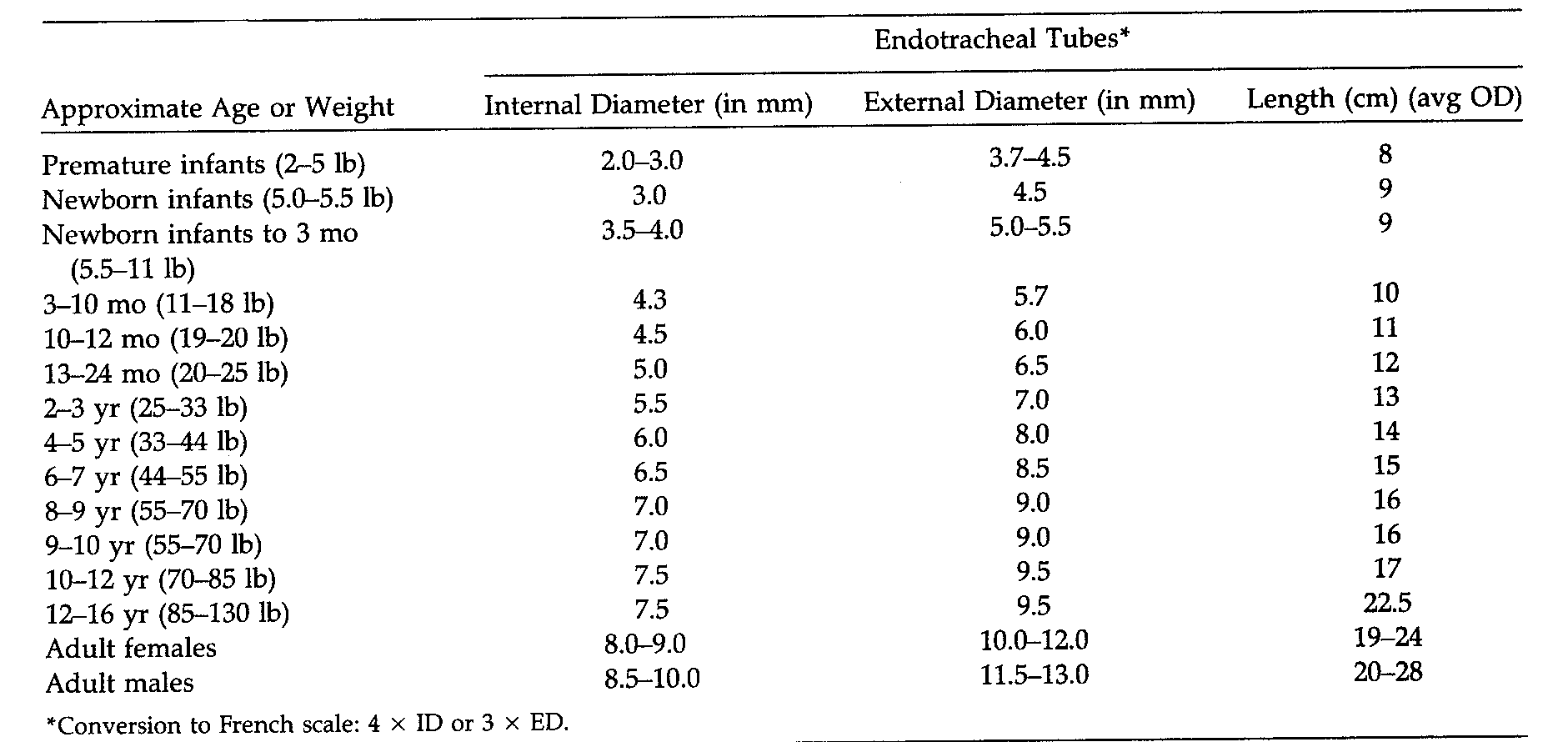 Broselow™ Pediatric Resuscitation System
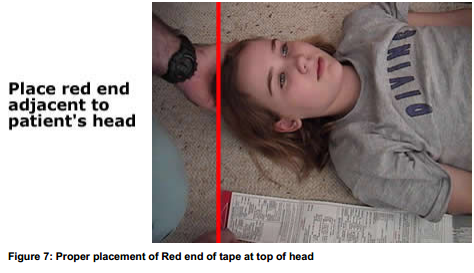 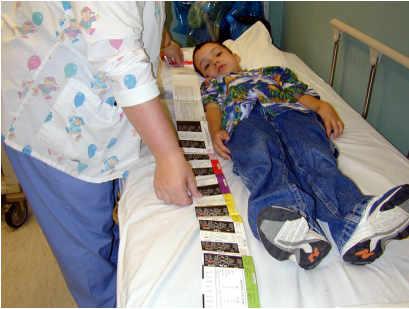 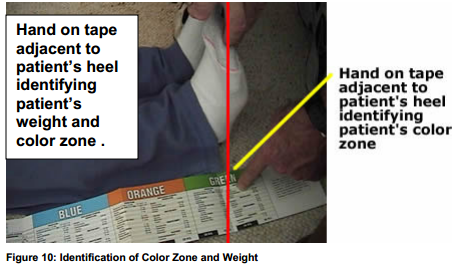 Broselow™ Pediatric Resuscitation System
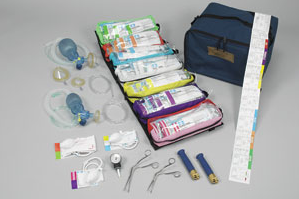 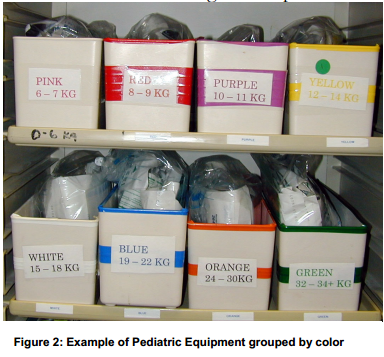 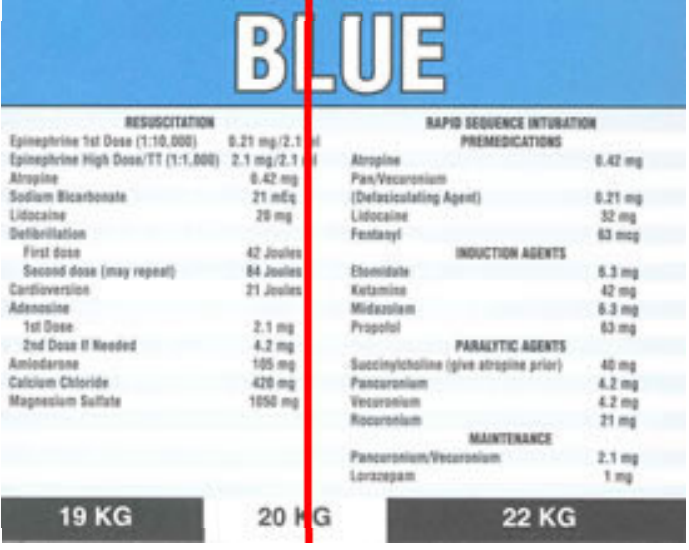 Infant Practice
Selecting equipment
Intubation
Positioning
Securing
Exchanges & Extubation
ET Tube Exchanges
Exchanging the ET Tube
Reasons:

Cuff torn
Pilot line cut
Pilot valve broken
Larger or different tube needed
Airway becomes obstructed
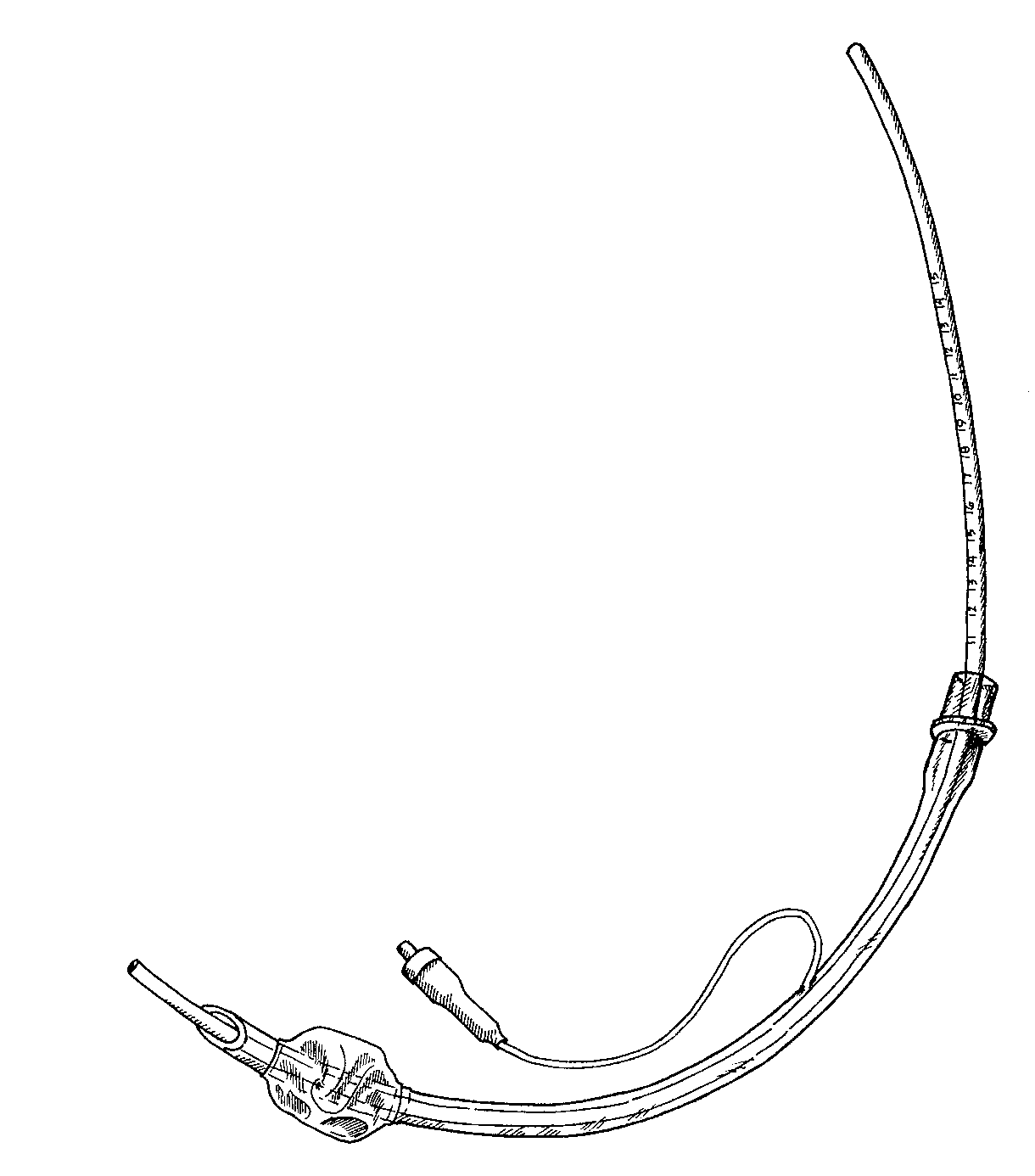 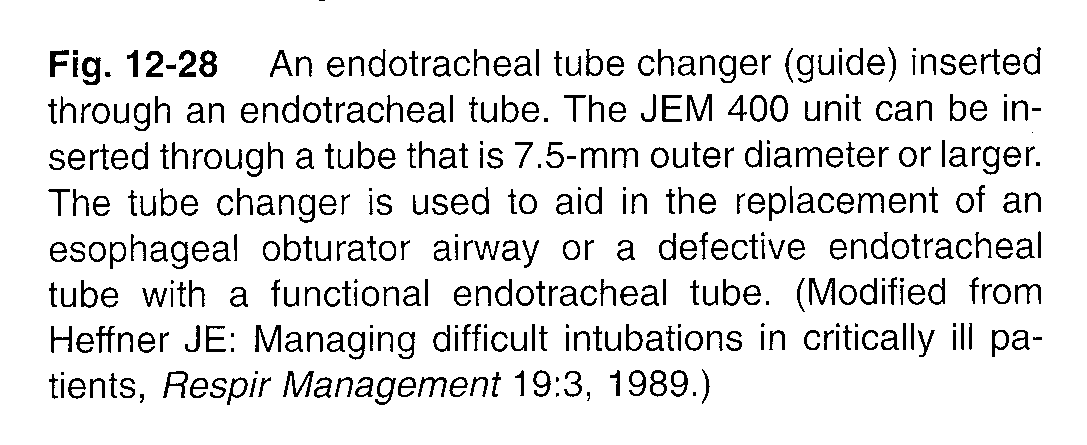 Use of a Tube Changer
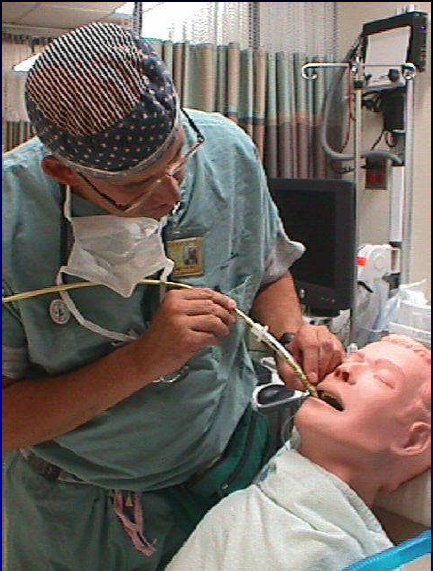 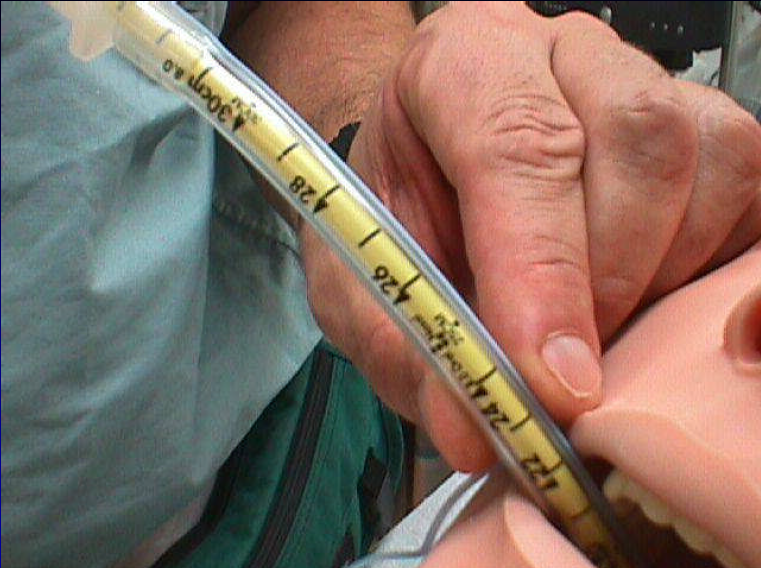 Most important job - Keep changer at correct marking at teeth
ET Tube Extubation
Considerations Before Extubation
Assess readiness
Has original need for airway been resolved???

Get permission
Physician order
Protocol
Why Extubation?
Endotracheal tube is no longer needed for…

Ventilation – can breath on their own

Oxygenation – can oxygenate without ET

Airway control – has no obstruction or swelling

Airway protection – has adequate LOC, swallow & gag

Airway clearance – can cough & clear secretions with acceptable production
Why Extubation?
Other Reasons:


Terminal Weaning - Patient in whom further medical care is deemed futile

Obstruction - Acute artificial airway obstruction
Q#57.  A 2 yr-old child with croup has been intubated for 4 days with a 4 mm ID uncuffed endotracheal tube.  Heated aerosol at an FiO2 of .21 has been delivered to the intubated patient.  The physician asks the therapist to evaluate the patient for possible extubation.  Which of the following would most likely indicate that the patient is ready for extubation?
The patient is making normal quiet ventilator efforts
A negative sputum culture and sensitivity has been reported
The patient’s ABGs are within normal range
Breath sounds are heard around the tube on auscultation
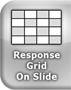 15
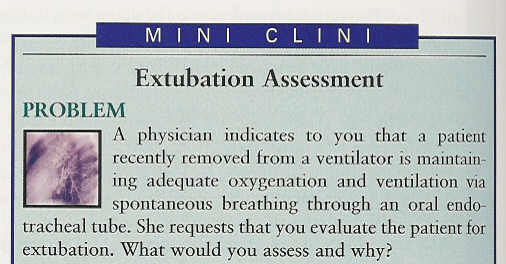 How would you assess before extubation?
Ventilation – Spontaneous breathing trial (SBT)

Oxygenation – SpO2 with FiO2 and PEEP at low levels

Airway control – Cuff Leak Test

Airway protection – Check LOC, swallow and gag

Airway clearance – check cough and sputum production
Perform airway cuff leak test

Clear upper airway secretions
Deflate cuff
Occlude tube
Peritubular leak should occur on spontaneous respirations (or with bag ventilation)
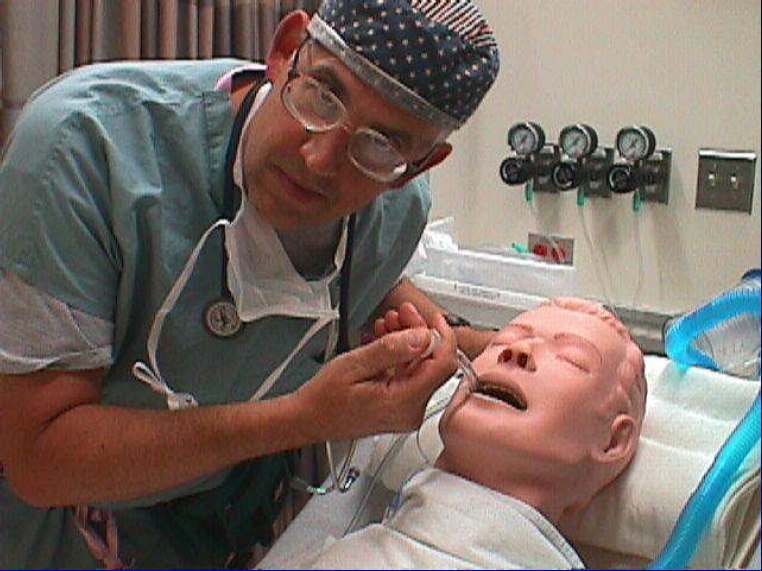 What should be done if the patient fails the  “Cuff Leak Test”???
Pre-treat with steroids
Pre-treat with racemic epinephrine (alpha agent)
Use cool aerosol set-up rather than nasal cannula after extubation
Preparation for Extubation:
Gather and prepare equipment:

personal protection equipment
suction equipment: open or closed and yankauer
oxygen set up
resuscitation bag & mask
Monitoring equipment (ECG, pulse oximeter…)
10 mL syringe
scissors
treatment nebulizer and Alpha agent (i.e., epi)
re-intubation supplies
Preparation for Extubation:
Prepare yourself:
Wash hands 
Put on PPE (gloves and fluid shield)

Prepare the patient:
Discontinue tube feeding 4 – 6 hours prior
Explain procedure to patient
Place patient in semi or high fowlers 
Attach pulse oximeter
Hyperoxygenation pre & post suction
Suction oral pharynx and above the cuff
Suction the ETT
Preparation for Extubation:
Prepare the tube:
Deflate the cuff while squeezing the bag or having the patient cough (moves secretions from above cuff to mouth)

QUESTION:  Why is it inappropriate to cut the pilot balloon prior to extubation?

The vocal cords would be used to cause cuff deflation
Vocal cord damage could occur
Tube is useless in case emergency reintubation is required.
Preparation for Extubation:
Perform airway cuff leak test *
Clear upper airway secretions
Deflate cuff and occlude tube
Peritubular leak should occur on spontaneous respirations or mechanical breath

Cut the tape
The Extubation Procedure:
Methods for removing the tube:

Have the patient take a deep breath then either 
pull tube at peak inspiration (cords open)
cough and pull tube at peak inspiration (cords open)
squeeze the resuscitation bag and pull tube at peak inspiration (cords open)

Not Recommended:  Suctioning as the tube is removed
Post - Extubation Procedure:
Have the patient cough to clear any retained secretions.
Apply oxygen device (usually nasal O2) 
Assess patient 
Breath sounds and airway patency
Vitals & LOC
Oxygenation (SpO2)
Ventilation (ABG)
Work of breathing
Ability to clear secretions
Keep patient NPO x 24 hours (ice chips and small water sips only) to prevent post extubation aspiration
Extubation ComplicationsImmediate
Observe for immediate complications associated with:

laryngospasm
glotic edema
supraglottic obstruction
pulmonary aspiration
impaired gas exchange
pulmonary edema
What should be done if the patient develops laryngospasm?
Transient:
Bag & mask ventilation with Oxygen

Persistent:
Neuromuscular blockade
Reintubation
IMMEDIATE POST-EXTUBATION COMPLICATIONS
MANAGEMENT
Severe (marked, extreme…) inspiratory stridor or respiratory distress
REINTUBATE
Moderate distress/stridor
Oxygenate, cool mist aerosol and racemic epinephrine, steroids to reduce swelling and possible heli-ox
Mild distress/stridor or sore throat and hoarseness, cough
Provide aerosol therapy, oxygen and/or racemic epinephrine as needed
Extubation Complications
REINTUBATION STATS
Increases risk of getting nosocomial pneumonia eightfold

Is associated with a 6 – twelvefold increase in mortality

Nearly 80% of patients who self-extubate do not require reintubation
PRACTICE
Do Exercise 24.3 – Extubation

Performance Evaluation
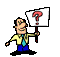